Равный доступ для каждого
Представим мир, где каждый имеет равные возможности
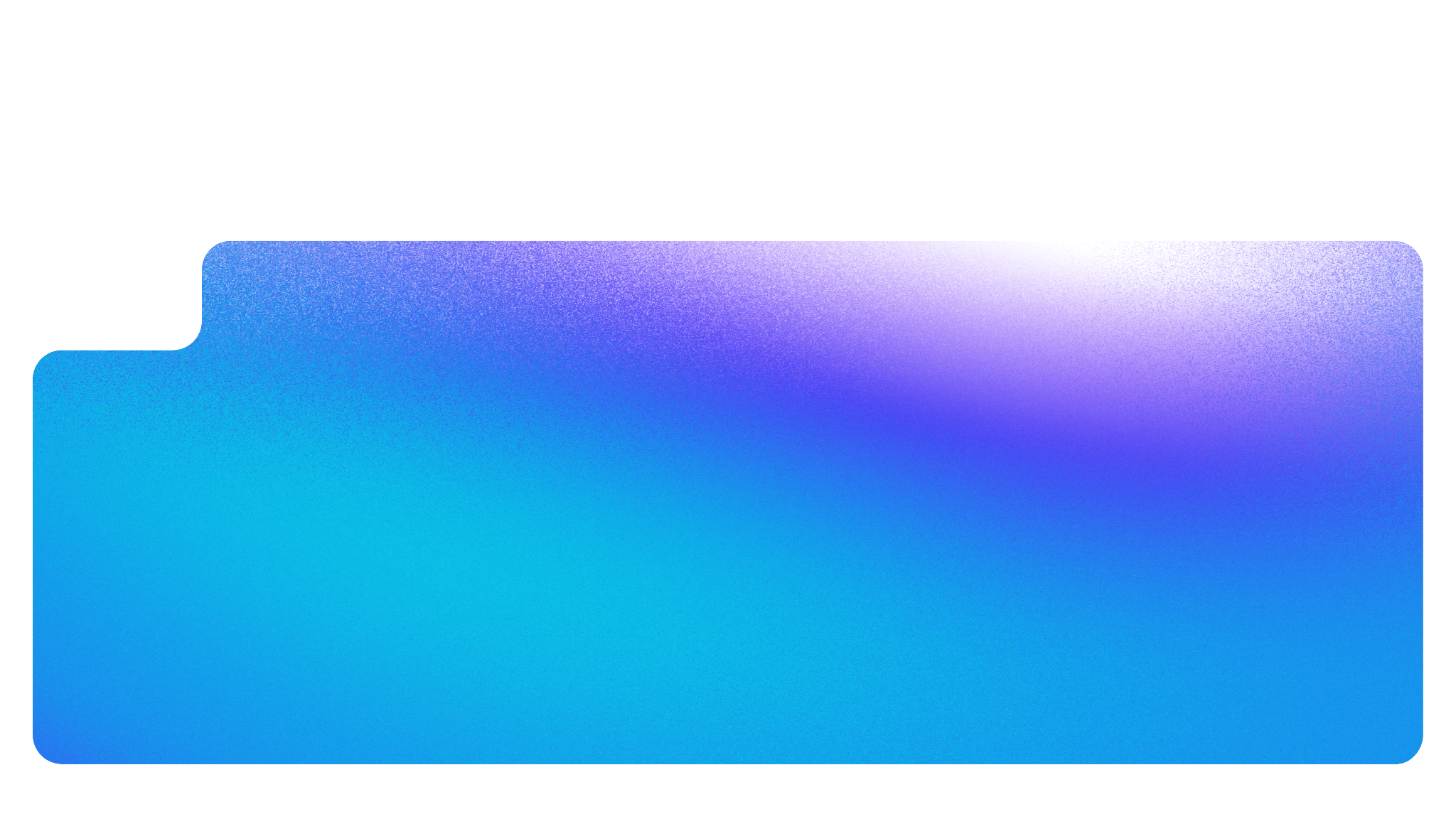 #
EDTECH
CASES
Яндекс Практикум: 
готовим специалистов — ориентируемся на работодателей
Мария Кариаули
Руководитель сервиса партнерского найма Яндекс Практикума
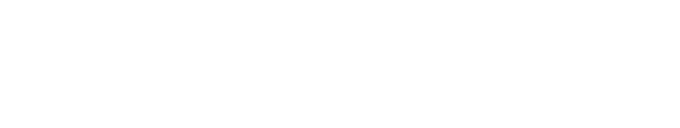 Сервис онлайн-обучения цифровым профессиям, где каждый может получить новую IT-специальность с нуля или навыки для дальнейшего карьерного развития
+50
+80
+10 000
цифровых профессий
обучающих программ
трудоустроенных студентов
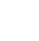 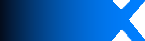 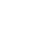 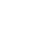 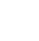 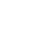 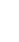 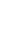 Трудоустройство выпускников онлайн-школ изменилось
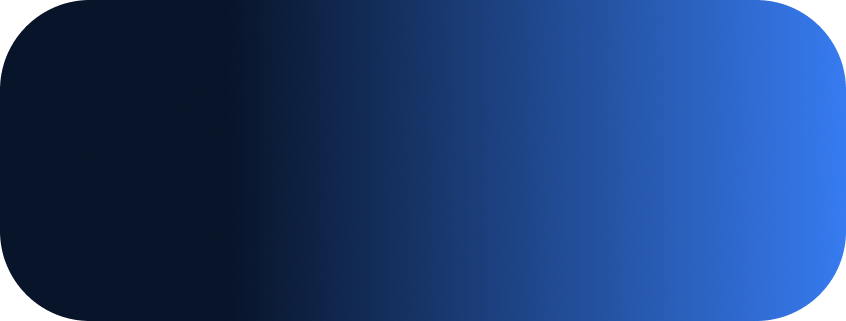 2019
Выпускники EdTech — свежий источник кадров
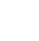 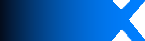 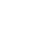 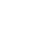 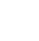 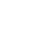 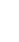 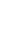 Трудоустройство выпускников онлайн-школ изменилось
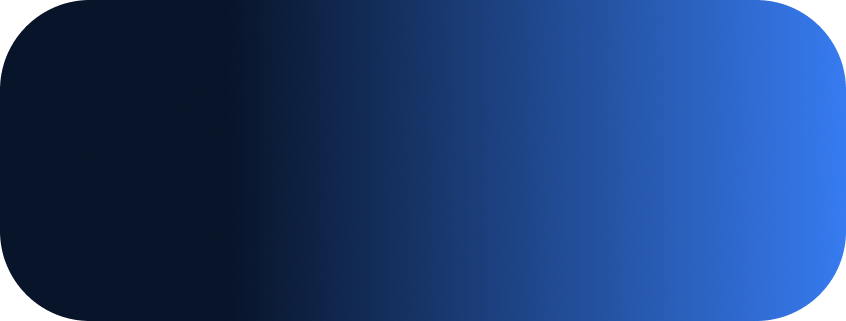 2019
Выпускники EdTech — свежий источник кадров
Работодатели:
Резюме кандидатов рассматриваются в приоритетном потоке
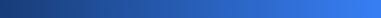 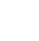 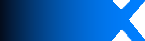 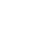 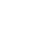 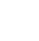 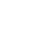 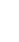 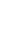 Трудоустройство выпускников онлайн-школ изменилось
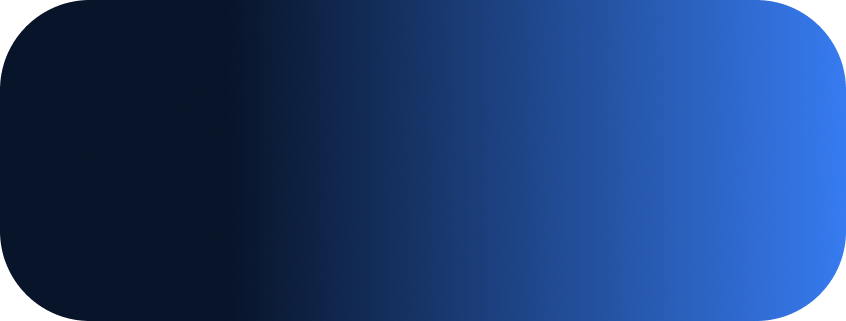 2019
Выпускники EdTech — свежий источник кадров
Работодатели:
Резюме кандидатов рассматриваются в приоритетном потоке
Выпускники:
Достаточно получить базовые навыки в профессии
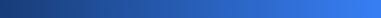 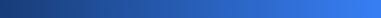 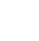 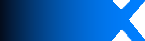 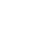 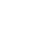 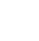 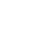 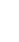 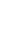 Трудоустройство выпускников онлайн-школ изменилось
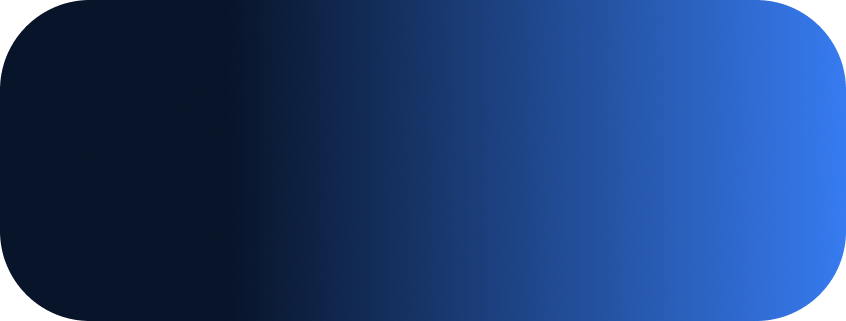 2019
Выпускники EdTech — свежий источник кадров
Работодатели:
Резюме кандидатов рассматриваются в приоритетном потоке
Выпускники:
Достаточно получить базовые навыки в профессии
EdTech (карьерные центры):
Достаточно научить писать резюме и подготовить к интервью
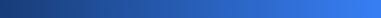 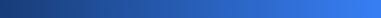 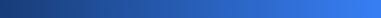 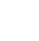 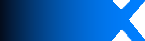 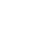 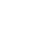 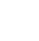 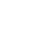 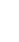 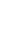 Трудоустройство выпускников онлайн-школ изменилось
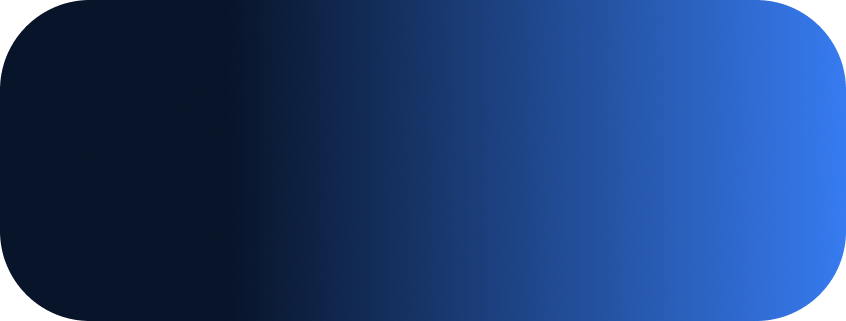 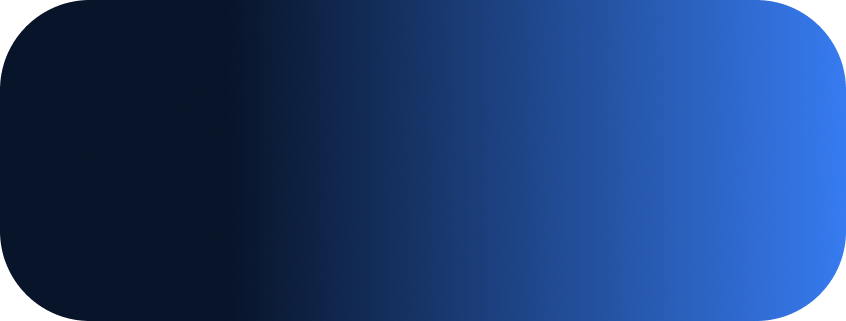 2019
Сегодня
Выпускники EdTech — свежий источник кадров
Рынок перенасыщен выпускниками EdTech
Работодатели:
Резюме кандидатов рассматриваются в приоритетном потоке
Выпускники:
Достаточно получить базовые навыки в профессии
EdTech (карьерные центры):
Достаточно научить писать резюме и подготовить к интервью
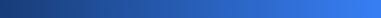 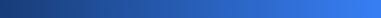 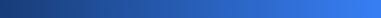 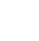 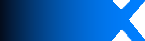 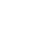 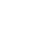 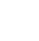 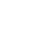 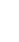 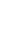 Трудоустройство выпускников онлайн-школ изменилось
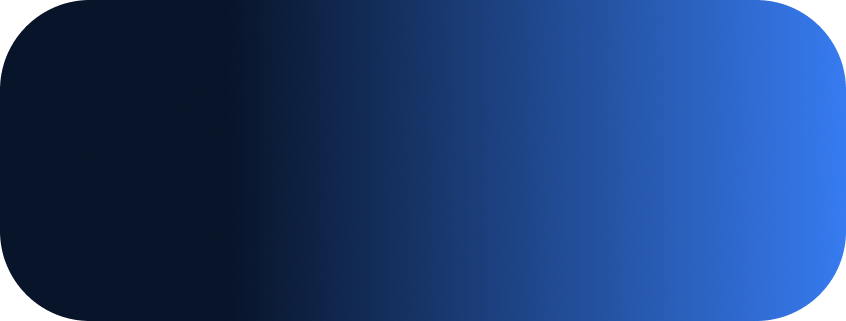 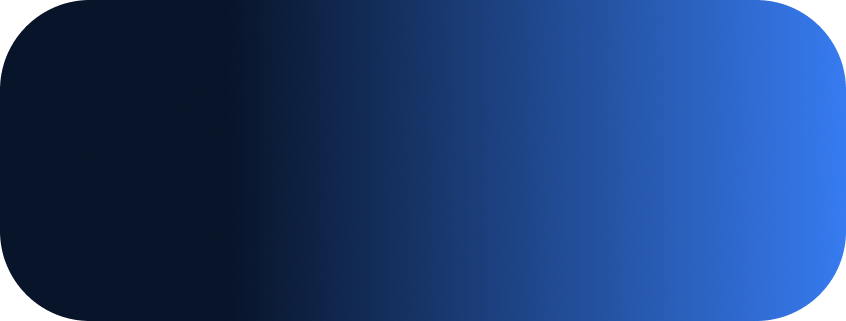 2019
Сегодня
Выпускники EdTech — свежий источник кадров
Рынок перенасыщен выпускниками EdTech
Работодатели:
Резюме кандидатов рассматриваются в приоритетном потоке
Выпускники:
Достаточно получить базовые навыки в профессии
EdTech (карьерные центры):
Достаточно научить писать резюме и подготовить к интервью
Работодатели:
Требуется больше времени на поиск кандидатов: на 300 резюме приходится только 1 офер
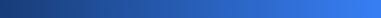 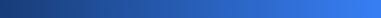 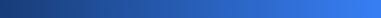 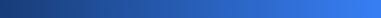 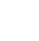 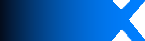 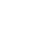 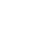 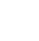 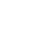 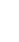 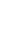 Трудоустройство выпускников онлайн-школ изменилось
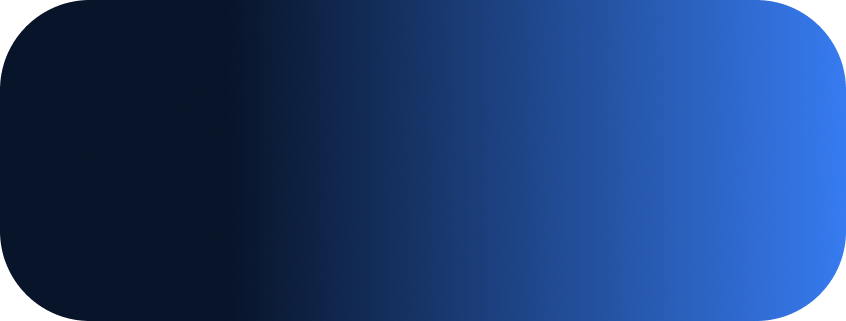 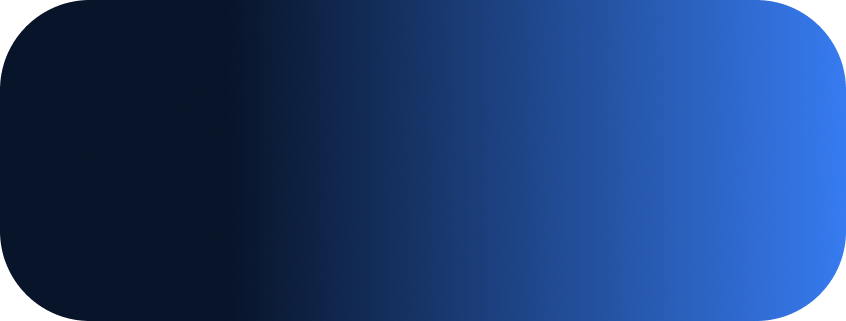 2019
Сегодня
Выпускники EdTech — свежий источник кадров
Рынок перенасыщен выпускниками EdTech
Работодатели:
Резюме кандидатов рассматриваются в приоритетном потоке
Выпускники:
Достаточно получить базовые навыки в профессии
EdTech (карьерные центры):
Достаточно научить писать резюме и подготовить к интервью
Работодатели:
Требуется больше времени на поиск кандидатов: на 300 резюме приходится только 1 оффер
Выпускники:
Надо отличаться от большинства кандидатов и иметь опыт
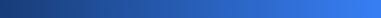 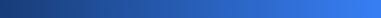 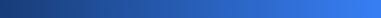 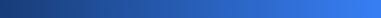 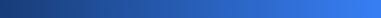 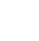 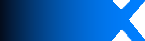 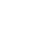 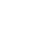 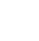 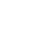 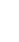 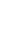 Трудоустройство выпускников онлайн-школ изменилось
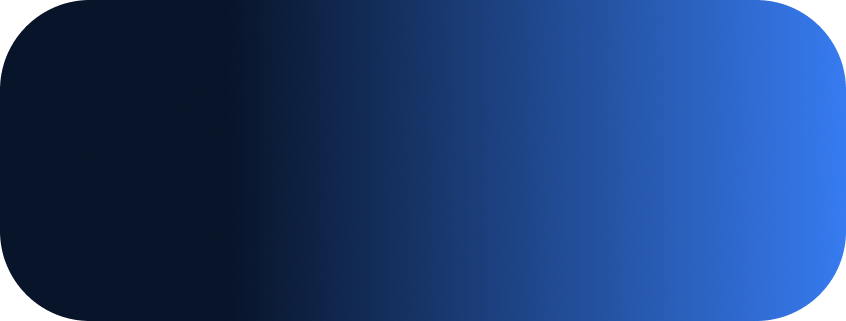 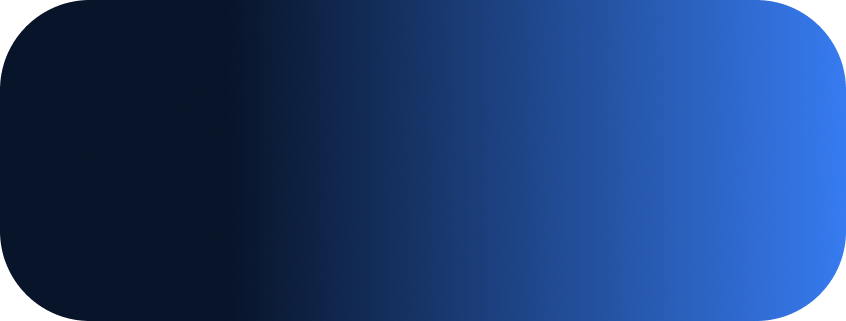 2019
Сегодня
Выпускники EdTech — свежий источник кадров
Рынок перенасыщен выпускниками EdTech
Работодатели:
Резюме кандидатов рассматриваются в приоритетном потоке
Выпускники:
Достаточно получить базовые навыки в профессии
EdTech (карьерные центры):
Достаточно научить писать резюме и подготовить к интервью
Работодатели:
Требуется больше времени на поиск кандидатов: на 300 резюме приходится только 1 офер
Выпускники:
Надо отличаться от большинства кандидатов и иметь опыт
EdTech (карьерные центры):
Необходимо дать студентам наработать опыт: портфолио, стажировки, проекты
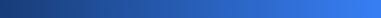 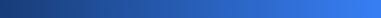 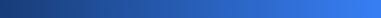 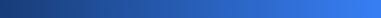 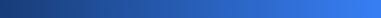 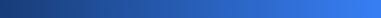 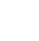 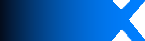 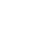 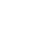 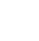 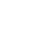 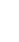 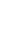 Почему нельзя использовать старые подходы?
Для выпускников:
Затягиваются сроки поиска работы 
Снижается мотивация к обучению
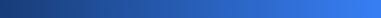 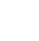 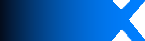 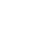 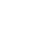 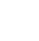 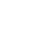 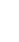 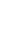 Почему нельзя использовать старые подходы?
Для выпускников:
Затягиваются сроки поиска работы 
Снижается мотивация к обучению

Для работодателей:
Увеличиваются затраты на найм
Снижается интерес к кандидатам из онлайн-школ
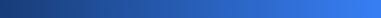 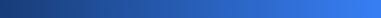 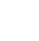 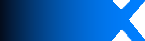 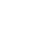 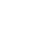 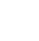 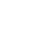 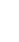 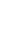 Почему нельзя использовать старые подходы?
Для выпускников:
Затягиваются сроки поиска работы 
Снижается мотивация к обучению

Для работодателей:
Увеличиваются затраты на найм
Снижается интерес к кандидатам из онлайн-школ

Для EdTech:
Снижается эффективность обучения
Сокращается количество трудоустроенных выпускников
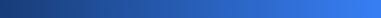 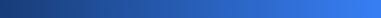 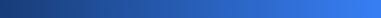 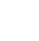 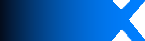 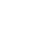 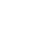 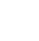 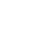 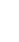 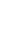 Приоритеты работодателя при подборе специалистов
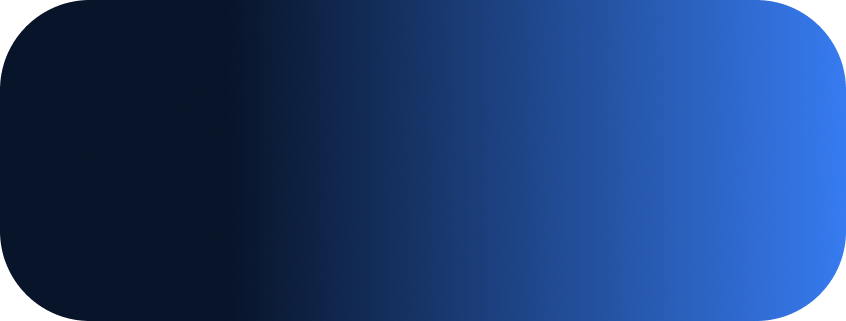 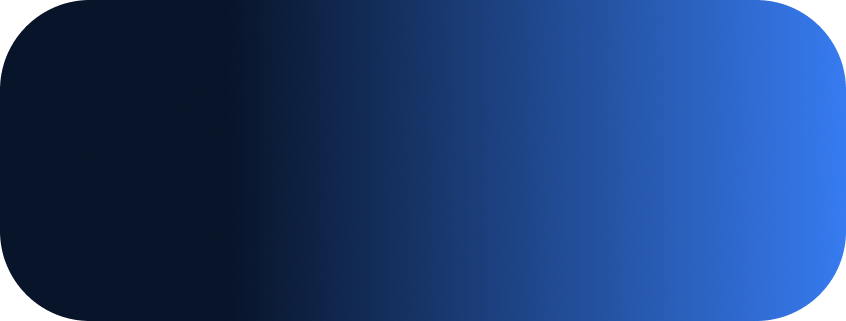 Junior
Middle
Резюме не имеет ценности 
Умения и навыки кандидата подтверждает его портфолио
Резюме продает специалиста
Эффективность кандидата не требует дополнительного подтверждения
Работодателю нужны джуны, готовые сразу включиться в процесс
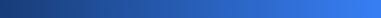 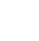 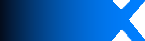 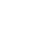 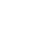 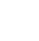 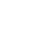 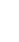 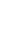 Как мы даем студентам проявить себя:
Хакатоны
Реальные проекты от бизнесов и НКО
Поддержка пет-проектов
Массовый отбор через тестовые задания
Стажировки от партнеров
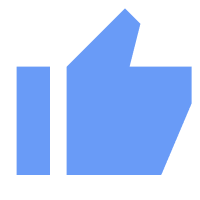 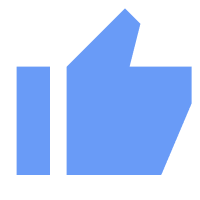 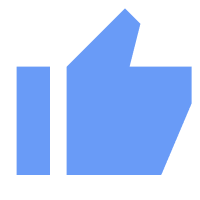 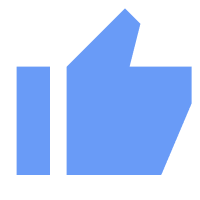 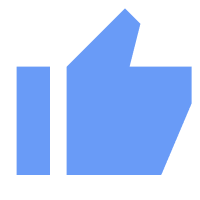 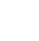 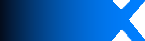 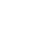 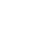 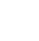 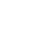 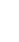 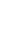 Как мы даем студентам проявить себя:
Хакатоны
Яндекс Практикум ✕ Яндекс Маркет
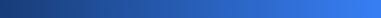 110 студентов
10 проектов
3 финалиста
1 команда - абсолютный победитель
1 офер на стажировку для DS-кандидата
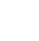 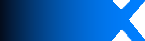 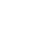 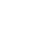 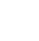 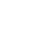 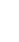 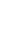 Как мы даем студентам проявить себя:
Мастерская – реальные задачи от бизнеса и НКО
Яндекс Практикум ✕ онлайн-кинотеатр TVOЁ
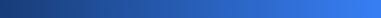 Задачи:
Разработать UX для главной и второстепенных страниц площадки
Оптимизировать мобильную версию и собрать UI-kit
Участники: 
21 выпускник курса «Дизайнер интерфейсов»
Итог:
4 офера
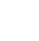 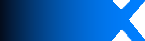 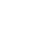 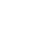 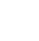 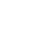 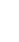 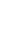 Как мы даем студентам проявлять себя:
Массовый отбор через тестовые задания
Яндекс Практикум ✕ Платформа автоматизации рекламы eLama
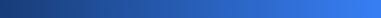 23 проекта
5 проектов-победителей
3 офера
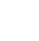 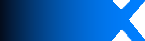 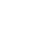 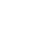 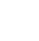 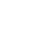 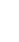 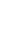 Меняем резюме на практический опыт, который даем через партнерство с рынком
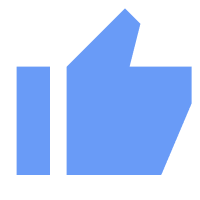 Стажировки для трудоустройства
Стажировки для опыта
Комбинированный формат: опыт + возможное трудоустройство
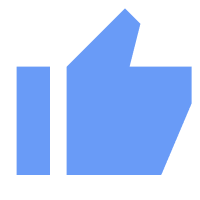 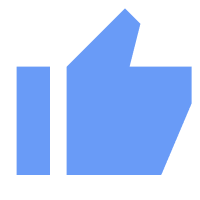 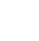 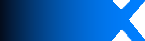 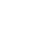 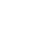 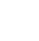 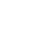 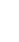 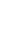 Как мы меняем отрасль
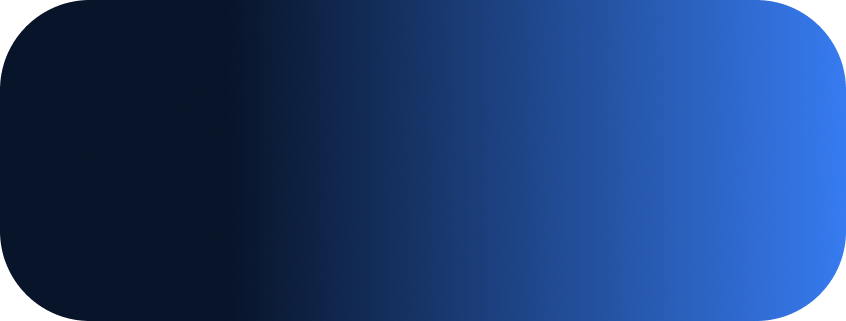 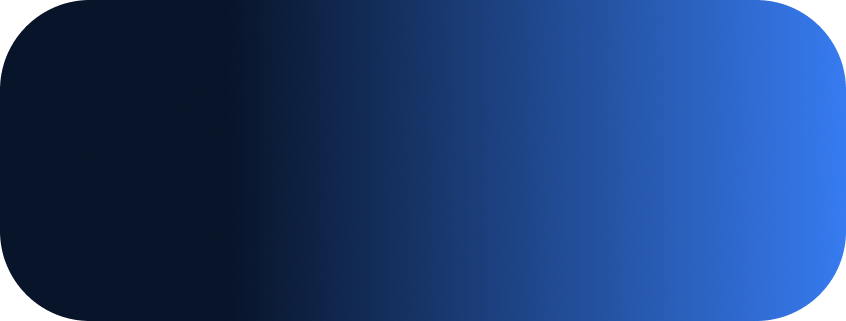 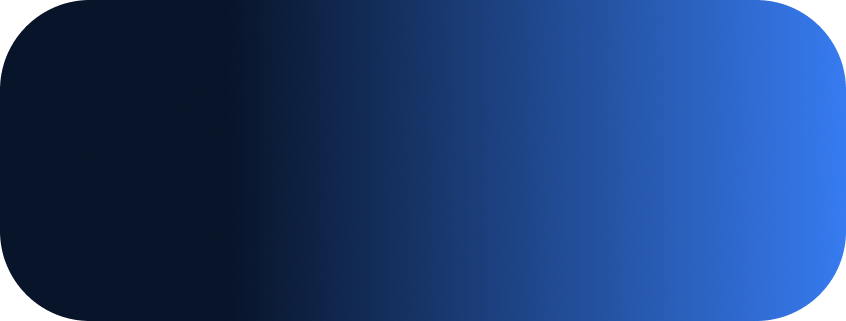 Для работодателей
Для кандидатов
Для EdTech
Делаем найм более комфортным
Даем практический опыт, который повышает шансы на быстрое трудоустройство
Повышаем эффективность обучения
Готовим не просто джунов, а специалистов, которые нужны рынку
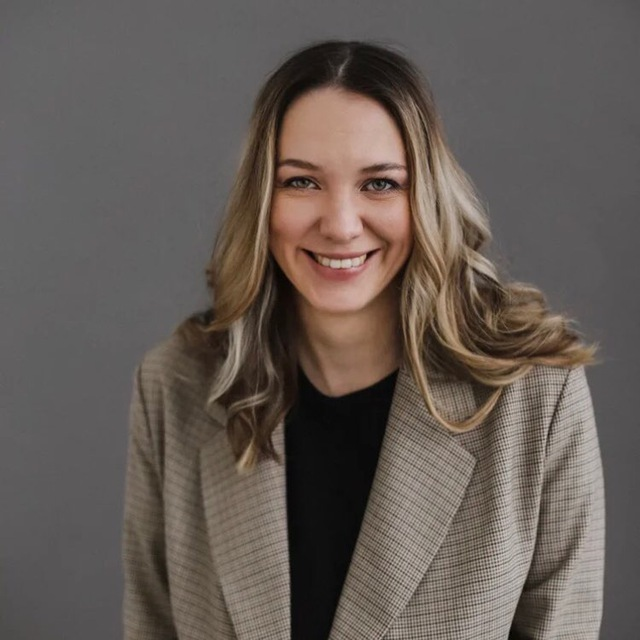 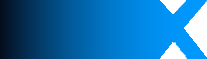 Мария Кариаули
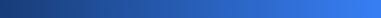 15-16 ноября
2023
Руководитель сервиса партнерского найма Яндекс Практикума
m-kariauli@yandex-team.ru